Sets and Venn diagrams
Literacy
Skills Practice
Write out a sentence explaining each of the following:
What a Venn diagram represents;
What the union of two sets means;
What the intersection of two sets means;
What the complement of two sets means.
There are 60 people at an activity centre.
31 go sailing,
24 go sailing and go on the climbing wall,
12 do neither activity.
How many just go on the climbing wall but do not go sailing?
Research
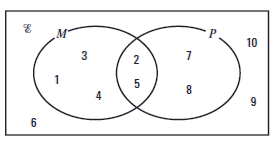 Research who conceived the Venn diagram and when.

Try to find out some applications of Venn diagrams (maybe to real life!).
Memory
Stretch
Draw a Venn diagram if you need it!
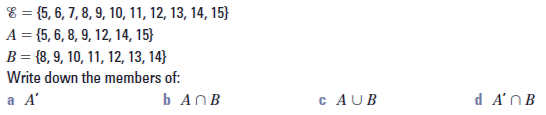